Anders och Emma Zorn i Orienten
Anders Zorn (1860 – 1920)
  Konstantinopel 1885-1886
  Alger 1887
Konstantinopel 1885-1886
Emma och Anders Zorn 1885hos fotografen Guillaume Berggren
Självporträtt i fez 1882
Oscar II och Drottning Sophia med entouragepå terrassen till Palais de Suède i Pera
Palais de SuèdeAnders och Emma Zorn med Fredrik Martin
Grand rue de Peraidag Istiklal Caddesi
I Guillaume Berggrens ateljé
Bruden
Sultanens hedersvakt
I Topkapi
KaikroddarenPå Bosporen
Algeriet
Said
Daiduscha
Jardin d´Essai
Algers strand vid Jardin d´
Henric Ankarcrona 1831-1916
Algeriet och Marocko 1859-1869
Karavan i öknen
Atlasbergen
Frans Vilhelm Odelmark 1849-1937
Osman Hamdi Bey 1842-1910
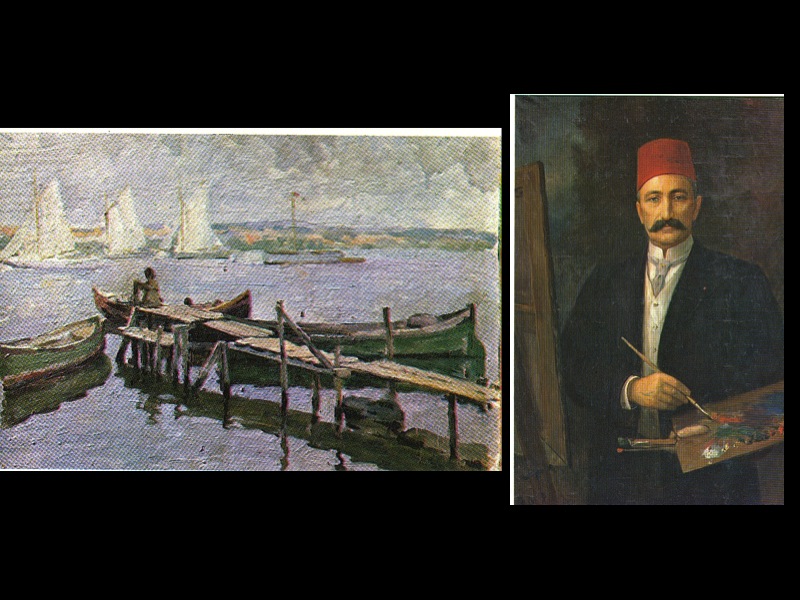 Zorn i Orienten